Koulutusrakenne 2022
Väestön koulutusaste Etelä-Savossa ja koko maassa 2022 (15 vuotta täyttänyt väestö)
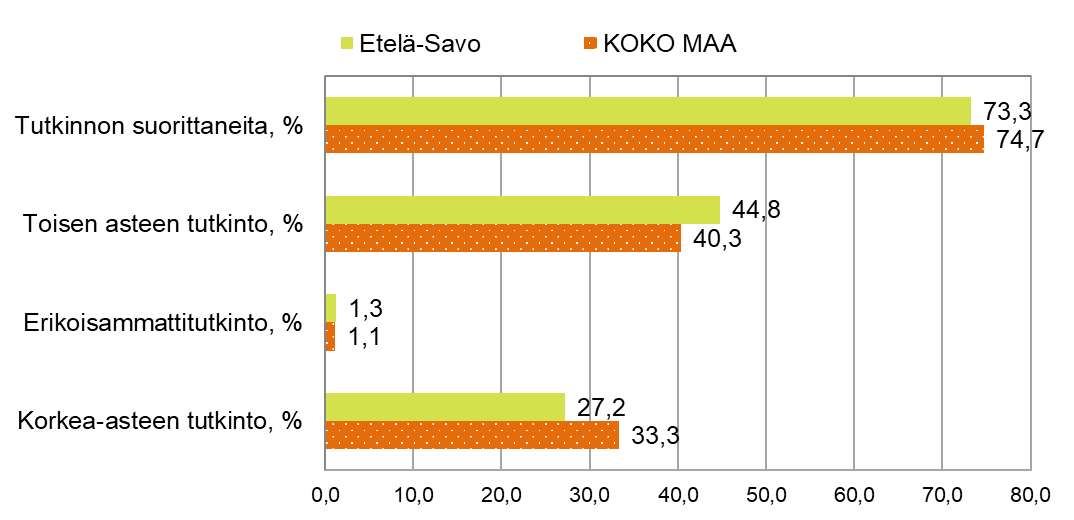 Lähde: Väestön koulutusrakenne, Tilastokeskus, 1.1.2023 aluejako						                   päivitetty: 1.11.2023 / jk
Väestön koulutusaste Etelä-Savossa seutukunnittain ja kunnittain 2022 (15 vuotta täyttänyt väestö)
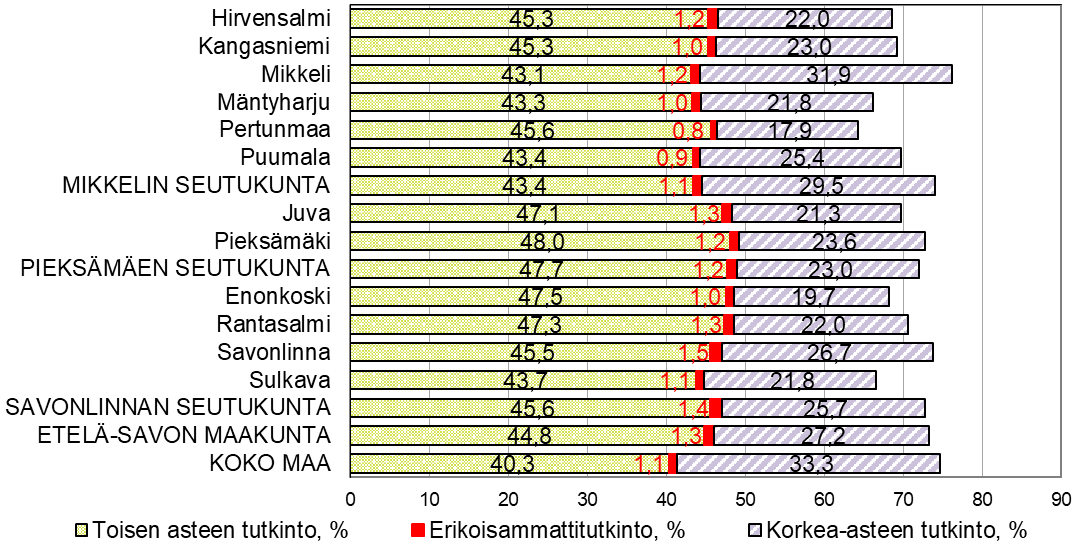 Lähde: Väestön koulutusrakenne, Tilastokeskus, 1.1.2023 aluejako						                   päivitetty: 1.11.2023 / jk
Väestön koulutusrakenne Etelä-Savossa seutukunnittain ja kunnittain 2022 (15 vuotta täyttänyt väestö)
*) Väestön koulutustasoa mitataan perusasteen jälkeen suoritetun korkeimman koulutuksen keskimääräisellä pituudella henkeä kohti. Esimerkiksi koulutustasoluku 246 osoittaa, että teoreettinen koulutusaika henkeä kohti on 2,5 vuotta peruskoulun suorittamisen jälkeen. Väestön koulutustasoa laskettaessa perusjoukkona käytetään 20 vuotta täyttänyttä väestöä. Näin siksi että monen alle 20-vuotiaan koulutus on vielä kesken.
Lähde: Väestön koulutusrakenne, Tilastokeskus, 1.1.2023 aluejako						                   päivitetty: 1.11.2023 / jk
Väestön koulutusaste maakunnittain 2022, %(15 vuotta täyttänyt väestö)
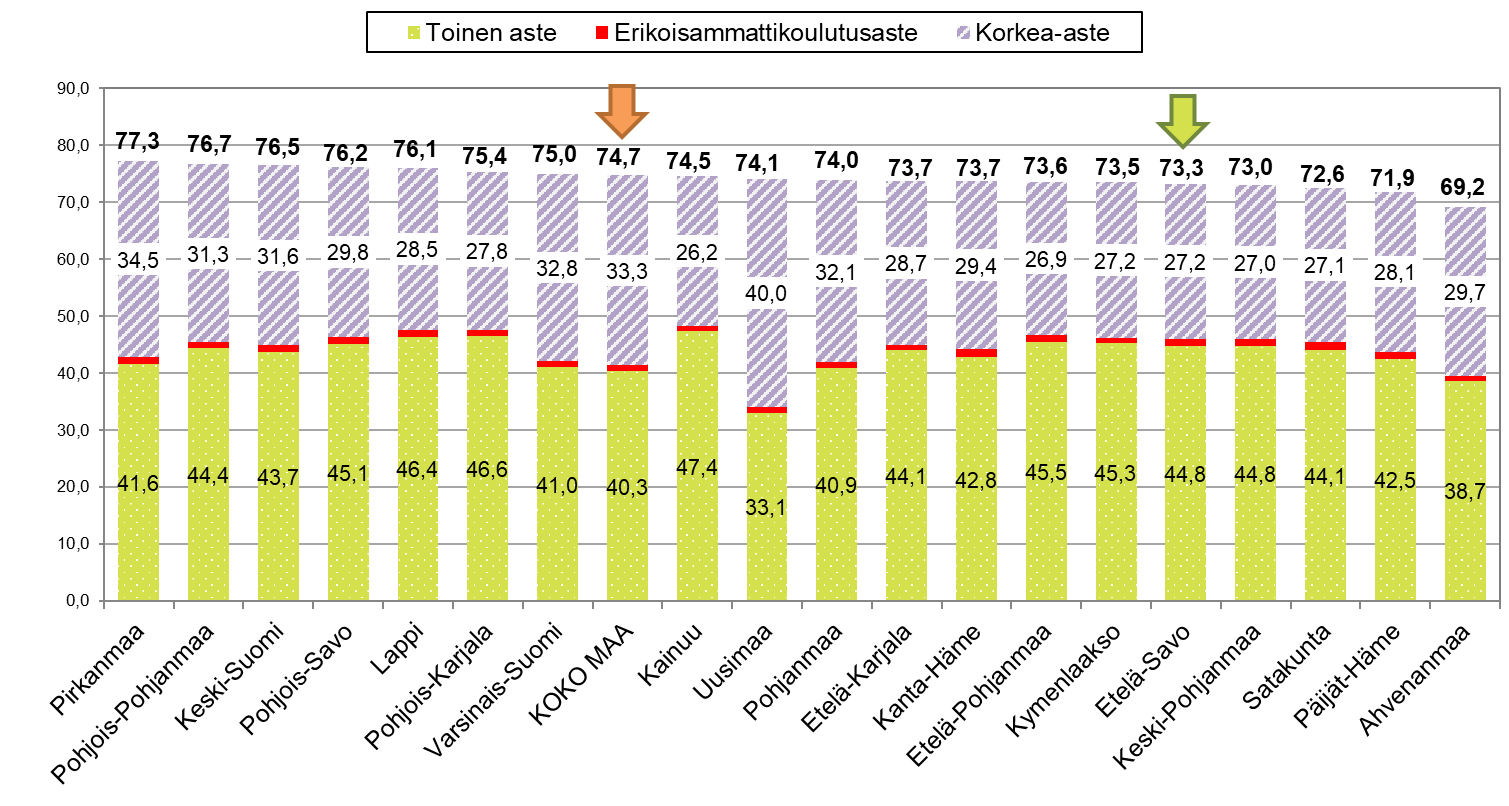 Lähde: Väestön koulutusrakenne, Tilastokeskus, 1.1.2023 aluejako						                   päivitetty: 1.11.2023 / jk
Korkea-asteen tutkinnon suorittanut väestö maakunnittain 2022, %
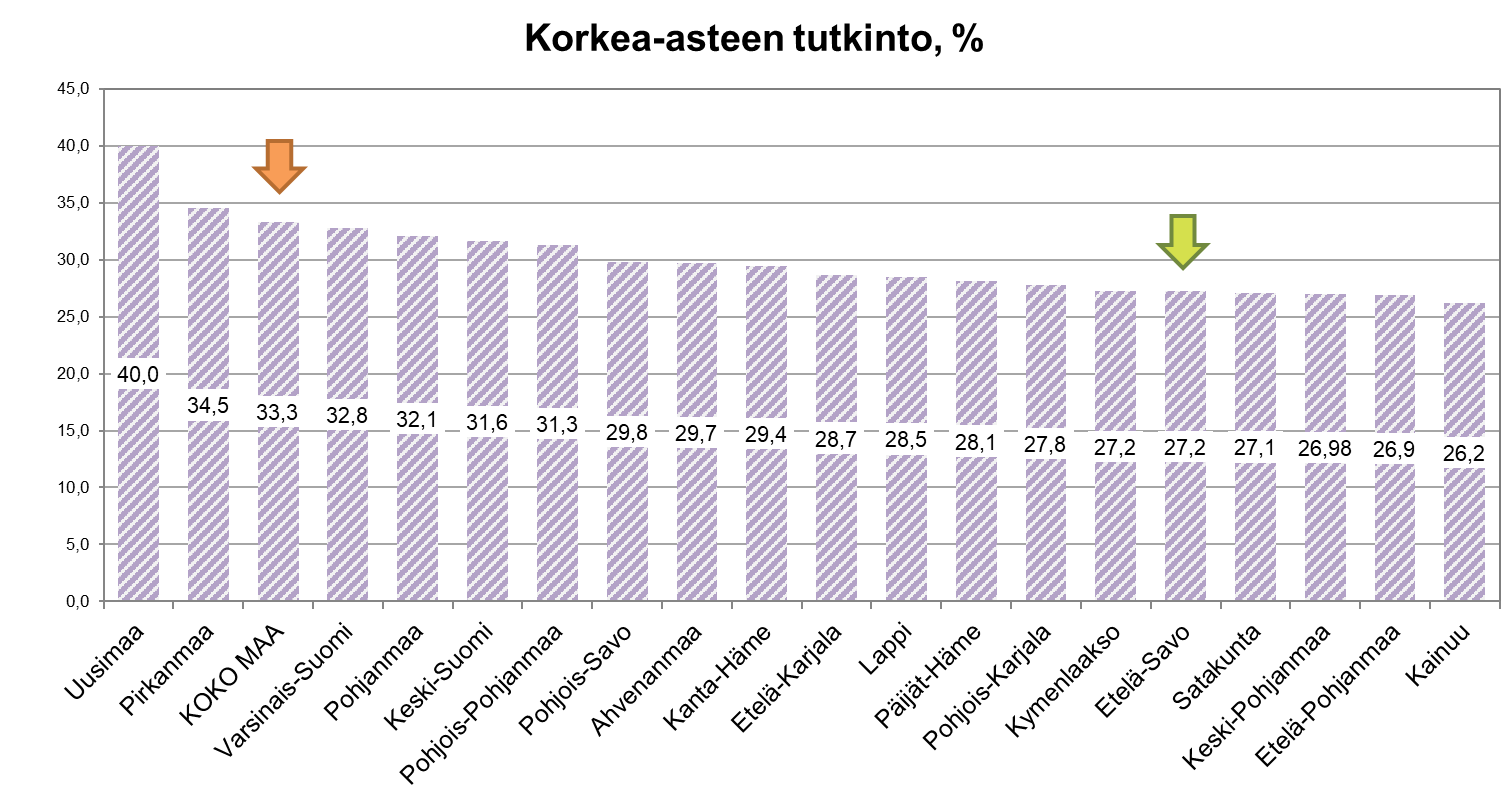 Vuonna 2022 korkeimmin koulutettu väestö asui Uudellamaalla, jossa asuvasta 15 vuotta täyttäneestä väestöstä korkea-asteen tutkinnon oli suorittanut 40 prosenttia. 
Toiseksi korkeimmin koulutettu väestö asui Pirkanmaalla, jossa 34,5 prosenttia väestöstä oli suorittanut korkea-asteen tutkinnon. 
Koko maassa korkea-asteen tutkinnon oli suorittanut 33,3 prosenttia
Pienin korkeasti koulutettujen osuus oli Kainuussa, Etelä-Pohjanmaalla ja Keski-Pohjanmaalla, joissa osuus jäi alle 27 prosenttiin. Etelä-Savossa osuus oli 27,2 prosenttia, joka oli maakunnista viidenneksi pienin.
Lähde:  Väestön koulutusrakenne, Tilastokeskus, 
Kolme neljäsosaa 15 vuotta täyttäneistä suorittanut perusasteen jälkeisen tutkinnon vuonna 2022 - Tilastokeskus (stat.fi) 1.1.2023 aluejako	                    päivitetty: 1.11.2023 / jk
Koulutustaso maakunnittain 2022
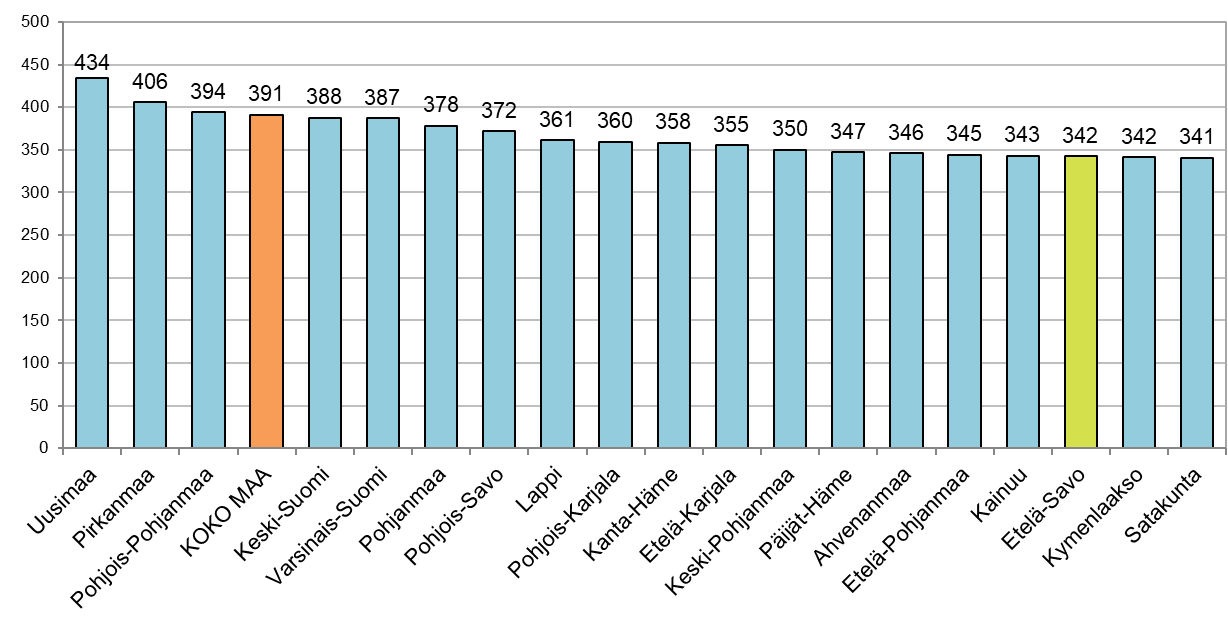 *) Väestön koulutustasoa mitataan perusasteen jälkeen suoritetun korkeimman koulutuksen keskimääräisellä pituudella henkeä kohti. Esimerkiksi koulutustasoluku 246 osoittaa, että teoreettinen koulutusaika henkeä kohti on 2,5 vuotta peruskoulun suorittamisen jälkeen. Väestön koulutustasoa laskettaessa perusjoukkona käytetään 20 vuotta täyttänyttä väestöä. Näin siksi että monen alle 20-vuotiaan koulutus on vielä kesken.
Lähde: Väestön koulutusrakenne, Tilastokeskus, 1.1.2023 aluejako						                   päivitetty: 1.11.2023 / jk